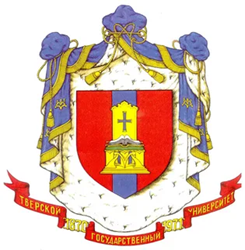 Опыт реализации социальных контрактов в субъектах РФ
Макеева Наталья Юрьевна, кандидат психологических наук, старший преподаватель кафедры «Социальная работа и педагогика» Тверского государственного университета
По данным Министерства труда и социальной защиты РФ количество заключенных соц.контрактов:
По данным за 2013 год 36 регионов уже работали по системе соц.контракта, по данным за 2018 год – более 78 регионов.
104 тыс.
К 2024 году:
 9 млн. заключенных соц. контрактов
47 тыс.
38 тыс.
Масштабы внедрения системы социального контракта в регионах России и контингент получателей помощи:
60% всех заключенных социальных контрактов приходится на 6 регионов:
Ямало-Ненецкий АО -20%
Красноярский край и Ханты-Мансийский АО -по 12% 
Томская область -10% 
Белгородская область и Хабаровский край -по 6%.

Более 60% социальных контрактов заключены с семьями с детьми до 16 лет.

Средний размер выплаты по социальному контракту по стране – 37,8 тыс. рублей.
В общем числе получателей помощи по социальному контракту превалируют сельские жители -60%.
Регионы, где система соц. контракта действует только в сельской местности и пгт.
Регионы, где система соц. контракта распространяется на все типы поселений
Регионы, где система соц. контракта распространяется на городское население
Волгоградская  обл.
Кемеровская обл.
Амурская обл.
Оренбургская обл.
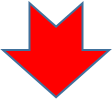 Магаданская область
Сахалинская область
Приоритетные направления реализации соц.контрактов в регионах:
Тюменская область – молочное направление в ЛПХ; 
Кемеровская область – кролиководство в ЛПХ;
Республика Бурятия – крупный рогатый скот в ЛПХ;
Чукотский АО и Ямало-Ненецкий АО – ведение рыбного промысла (приобретение лодок, моторов, оборудования для ловли рыбы).
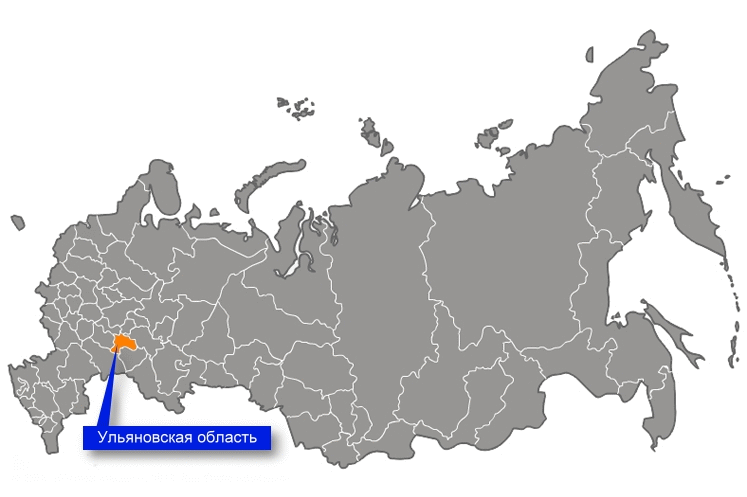 Ульяновская область:
В 2018 году заключено 604 контракта на сумму 23 миллиона рублей. Помощь получили 210 многодетных малообеспеченных семей.

На 1 октября 2019 года заключено более 600 контрактов на общую сумму 23 миллиона рублей.
521 соц.контракт на развитие ЛПХ (90% от общего числа заключенных контрактов). 
249 многодетных малообеспеченных семей.
Направления соц. контрактов в Ульяновской области:
Развитие личного подсобного хозяйства
Разведение мелкого скота
Разведение крупного рогатого скота
птицеводство
кролиководство
овощеводство
пчеловодство
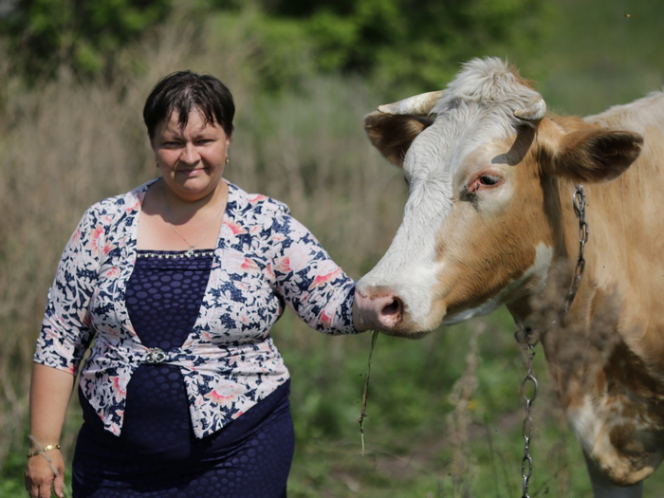 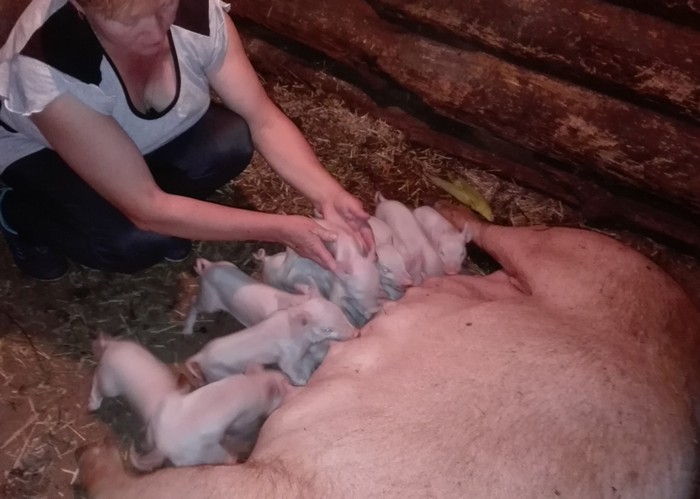 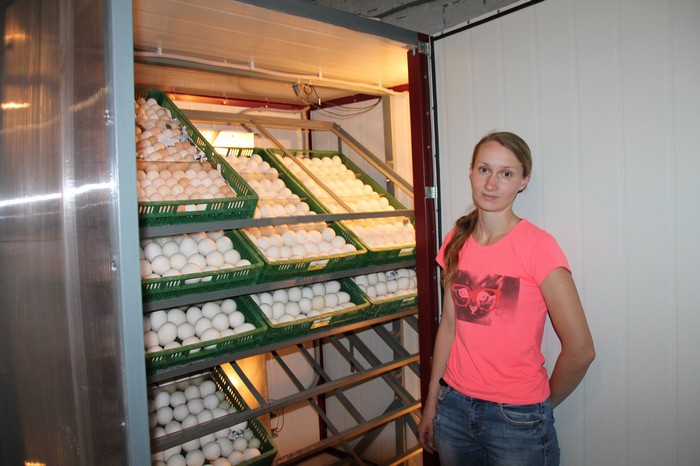 Направления соц. контрактов в Ульяновской области:
Развитие индивидуальной предпринимательской деятельности
Частные школы раннего развития детей
Мини-пекарни
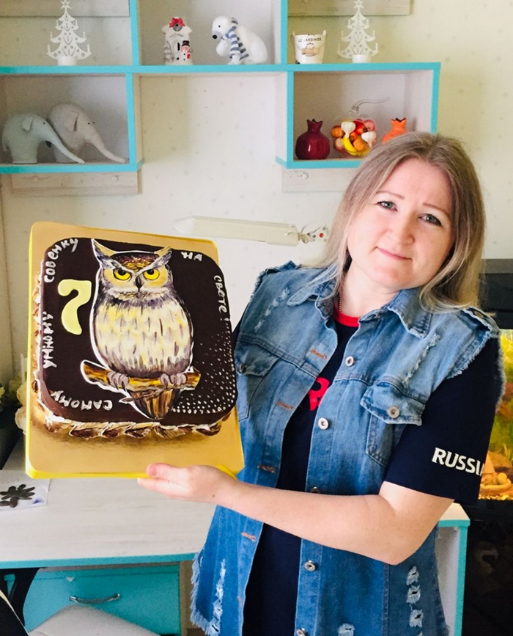 Пункты ветеринарной помощи
Домашние мастерские
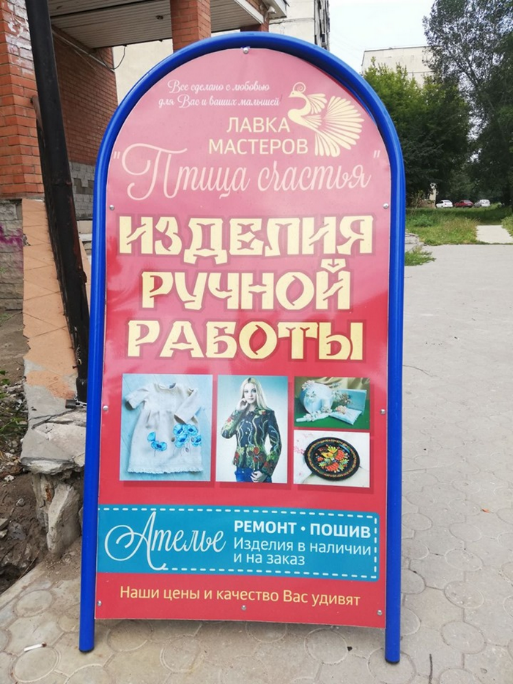 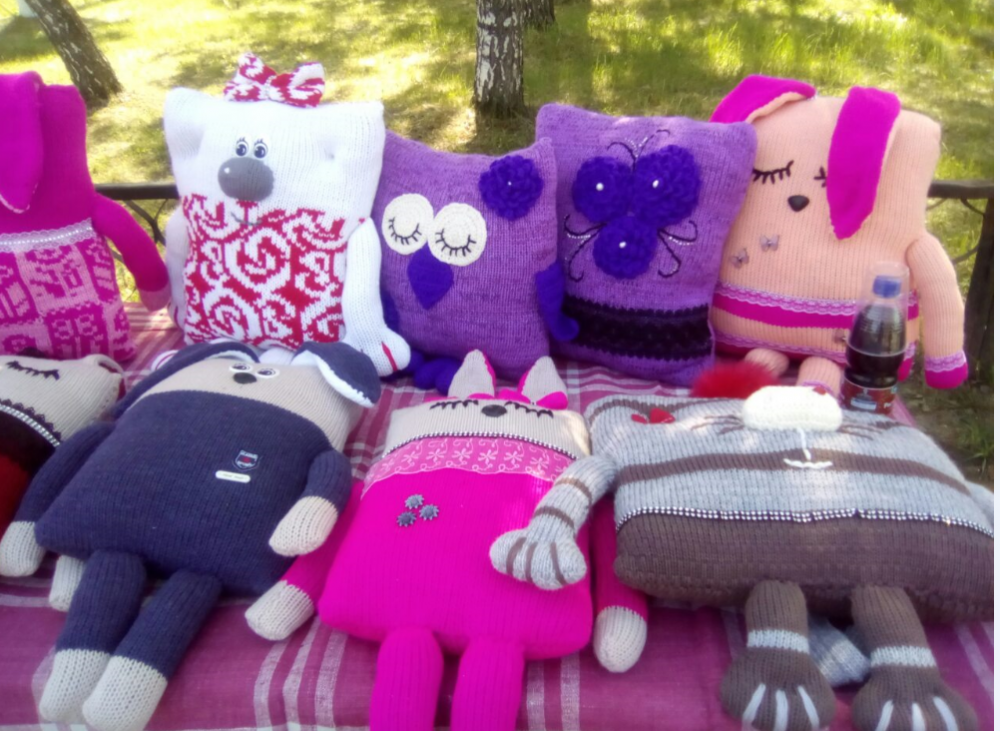 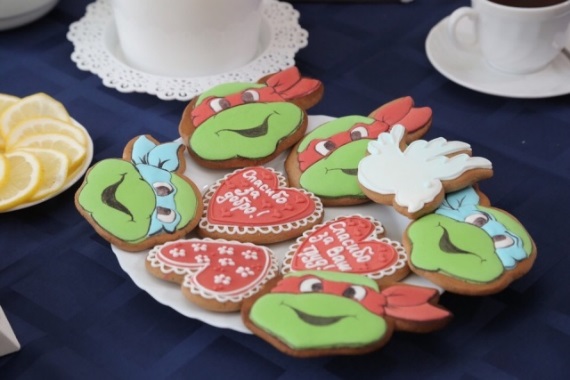 Социальный контракт
Программа социальной адаптации
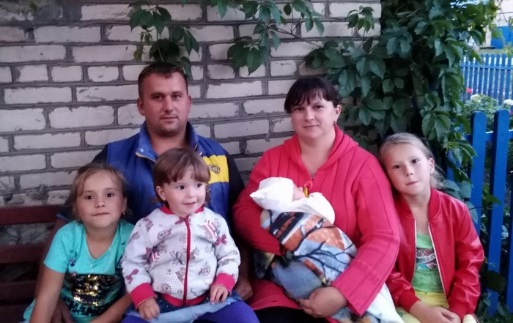 активный поиск работы;
добровольное лечение от алкогольной зависимости;
посещение детьми школы и др. образовательных учреждений;
осуществление ремонта жилья;
продовольственная социальная карта.
Агитпоезд «За здоровый образ жизни и здоровую счастливую семью»
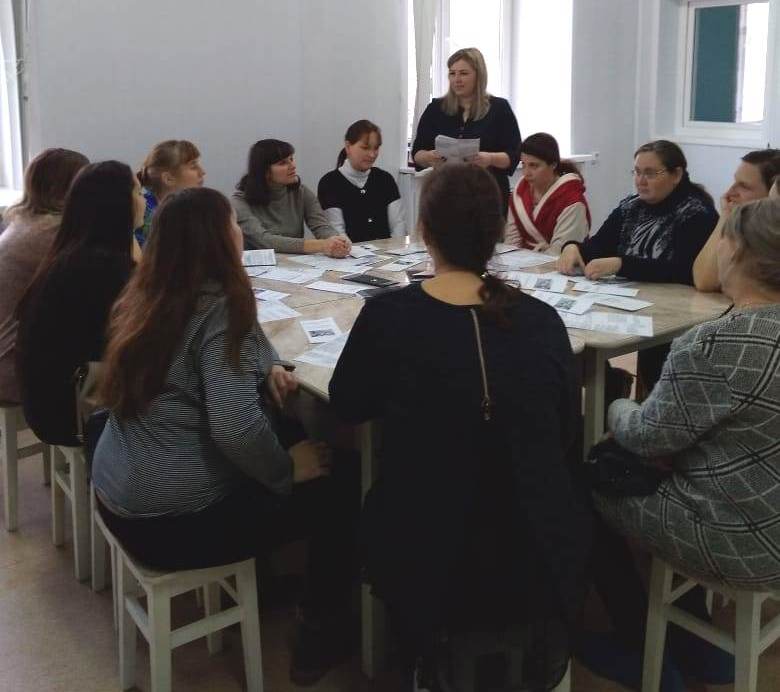 Успешные практики социальных контрактов показывают сами люди – участники, с чего они начинали и чего достигли. То есть, люди сами передают опыт, делятся трудностями и теми решениями, которые были ими приняты при поддержке социальной защиты населения для выгода из малообеспеченности и трудной жизненной ситуации
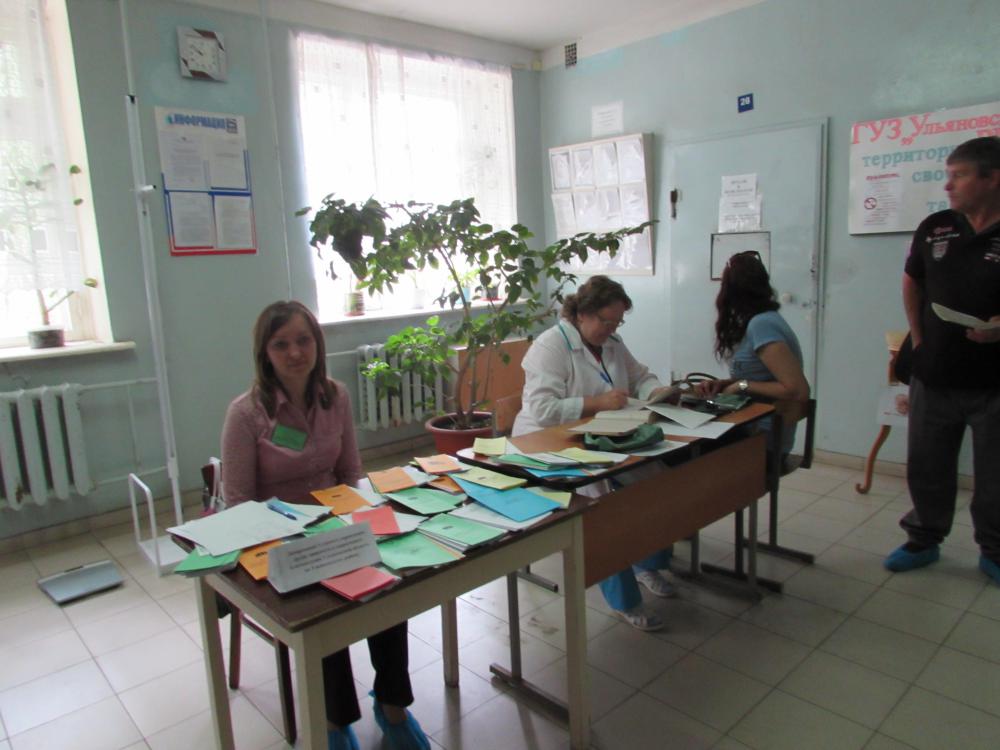 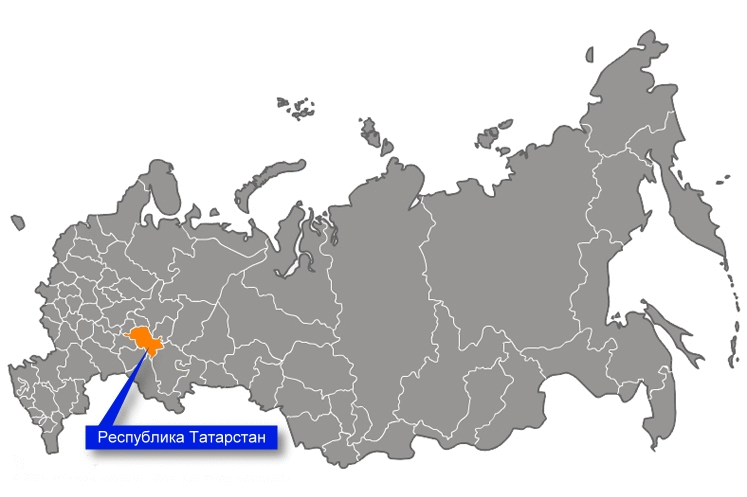 Система оказания помощи в рамках социального контракта
Межведомственный социально-реабилитационный консилиум
Органы социальной защиты населения
Органы здравоохранения
ЗАГС
Органы образования
Малоимущие семьи
Наркологическая помощь
Диспансеризация
Электронные сертификаты на лекарства
Курсы финансовой грамотности
Агропромышленный парк
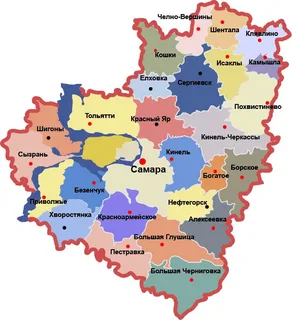 Самарская область
Реализация практики социальных контрактов с 2010 года.
Размер денежной выплаты от 10 000 до 50 000 рублей.
Приоритетное направление в развитии практики социальных контрактов – организация рабочего места на дому                      (дистанционное                          трудоустройство).
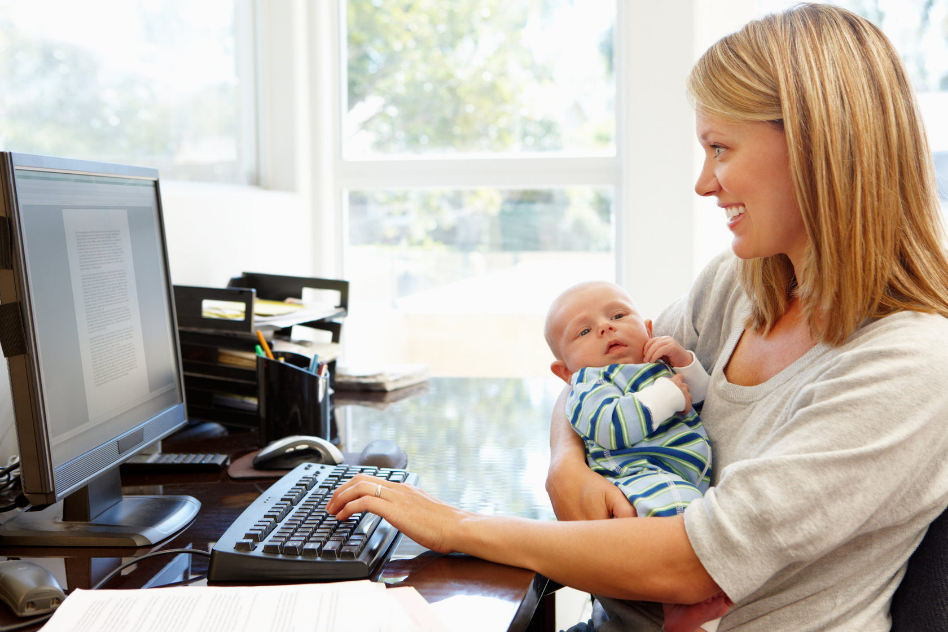 Семейный социальный контракт
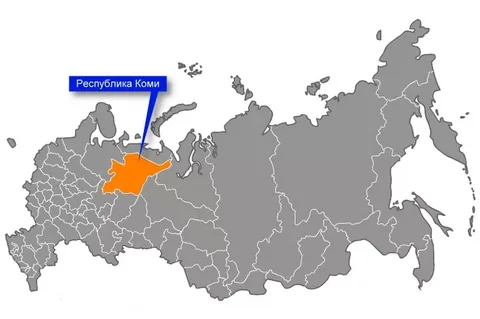 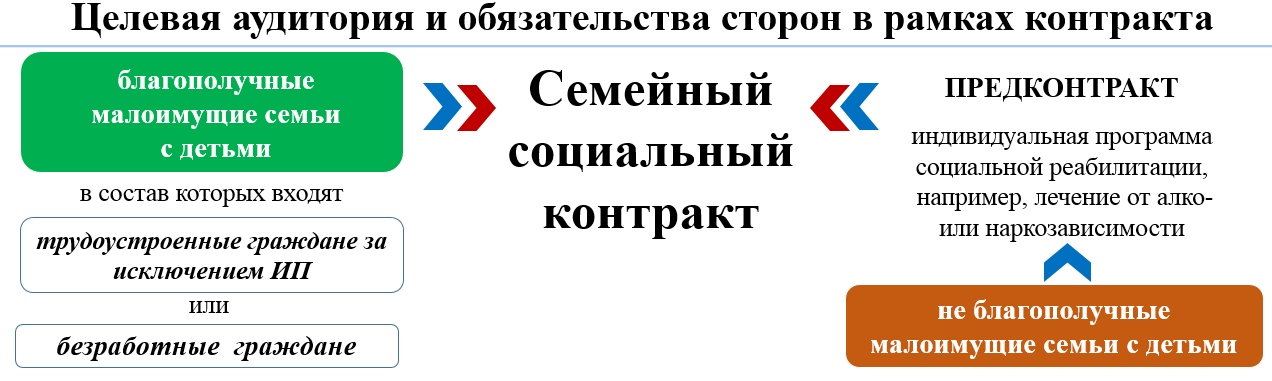 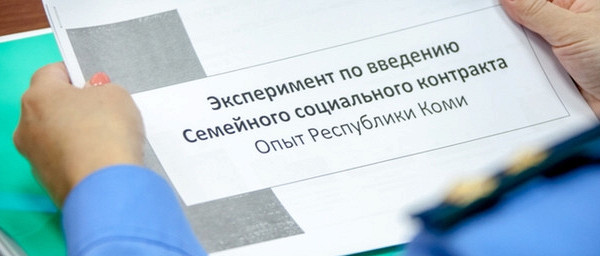 Период действия Семейного социального контракта – 6 месяцев
размер пособия – 5 000 руб. на каждого ребенка
 1 500 руб. на каждого родителя в месяц
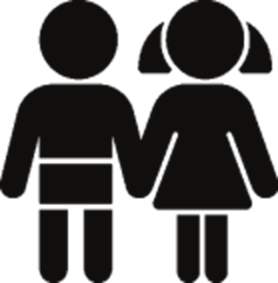 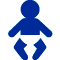 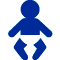 13 тыс. рублей 
в месяц
+
+
=
Механизм Семейного социального контракта
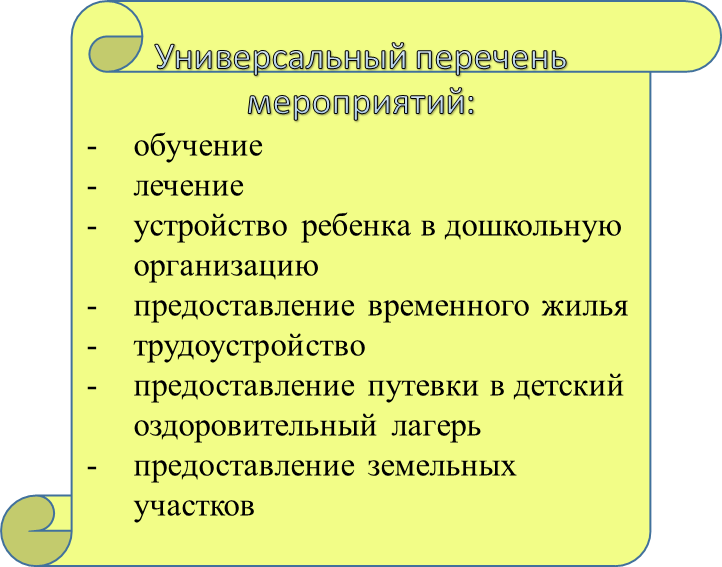 Орган социальной защиты населения
Семейный 
социальный контракт
КДН
Служба занятости населения
Активация трудовых ресурсов и выход из бедности и ТЖС
Спасибо за внимание!